令和２年度愛媛県スポーツ少年団ジュニア・リーダースクール
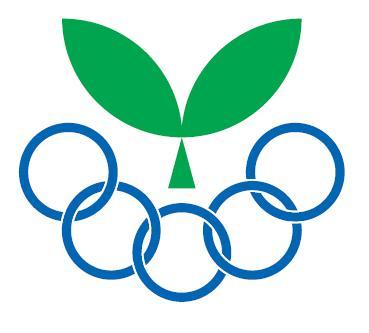 参加者大募集！
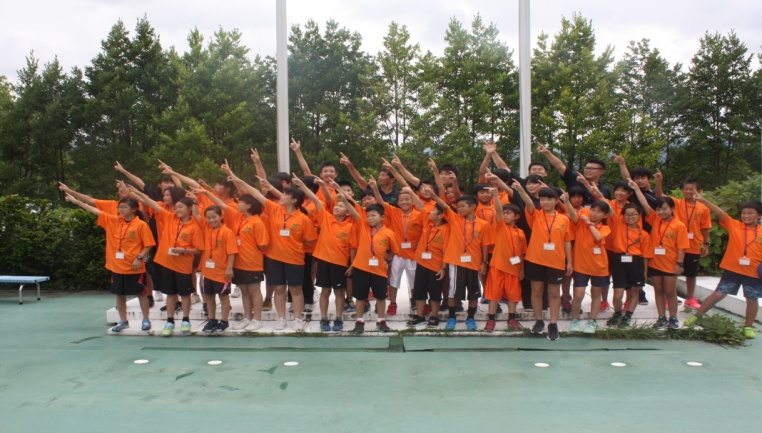 期　　  日：令和2年10月31日（土）・11月7日（土）
場　　  所：砥部町中央公民館
　　　　　　　　 〒791-2120 愛媛県伊予郡砥部町宮内1369番地
参  加  料：1人3,000円（事前振込）
参加対象：小学5年生～中学3年生（スポーツ少年団登録者）
定　　　員：30名程度
申込締切：令和2年10月9日（金）
申  込  先：愛媛県スポーツ少年団事務局
申込方法：①又は②の方法で、お申込みください。
　　　　　　  ①裏面の参加申込書を郵送又はＦＡＸ
　　　　　  　②メールで申込
　（氏名、生年月日、性別、住所、電話番号、ﾎﾟﾛｼｬﾂｻｲｽﾞ、団員活動歴、所属単位団を記載すること。）
そ  の  他：新型コロナウイルス感染症の今後の感染状況により、開催を中止する場合があります。

≪プログラム予定≫
〇レクリエーション
〇スポーツ交流（ニュースポーツ等の普段体験できないスポーツ）
〇グループワーク
〇運動適性テスト（体力測定）
〇オリンピック・パラリンピック関連活動
〇各種研修活動
※２日間の参加とレポートの提出が必要となります。
当日は、新型コロナウイルス感染症の
予防対策に留意して実施します！！
以下に該当する方については、
参加をお断りする場合があります。

１）当日、体調が悪い方
　（発熱、咳、頭痛等の症状）
２）同居家族や身近な方に感染が疑われる方
　　がいる方
３）過去１４日以内に政府から入国制限、
　  入国後の観察期間を必要とされている国、
　  地域等への渡航又は当該在住者
　  との濃厚接触がある方
～本件に関するお問合せ及び申込先～
主催：公益財団法人愛媛県スポーツ協会愛媛県スポーツ少年団
TEL　０８９－９１１－１１９９　FAX　０８９－９１１－０２３４　MAIL　ehime-sports@blue.ocn.ne.jp
〒790-0843　松山市道後町2丁目9-14　愛媛県県民文化会館別館内
≪プログラム予定≫※活動内容は、変更する場合があります。